All Change
25 February 2012
It Fits
Tessellations
To be able to:

Draw tessellations                            level 4
Skills I need:
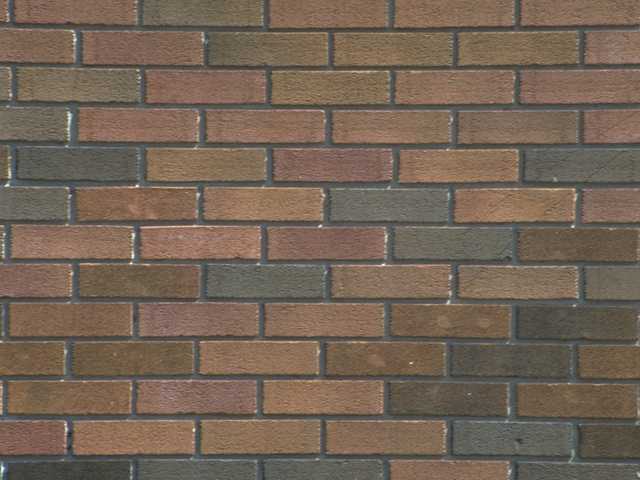 Tessellations
A regular tessellation is made from a single regular polygon.
5
4
3
Regular Pentagon
Square
Equilateral Triangle
Which of these  will tile the plane?
8
6
Regular Hexagon
Regular Octagon
A tessellation is a repeating pattern that tiles the plane without leaving any gaps.
Equilateral Triangles:
Do tessellate 
Squares:
Do tessellate 
Regular Pentagons:
They make a nice ring.
Don’t tessellate
Regular Hexagons:
Do tessellate 
Regular Octagons:
This is called a semi-regular tessellation since more than one regular polygon is used.
Don’t tessellate:
But they make a great kitchen floor when put with squares.
There are only 3 regular tessellations. Can you see why?
60o
60o
90o
120o
60o
90o
90o
60o
120o
60o
108o
108o
135o
135o
108o
Consider the sum of the interior angles about the indicated point.
60o
120o
90o
3 x 120o = 360o
6 x 60o = 360o
4 x 90o = 360o
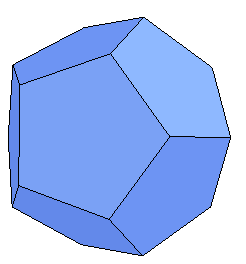 36o
90o
2 x 135o = 270o
3 x 108o = 324o
There are 8 distinct semi-regular tessellations. 
The tiles for 4 of them are shown below.
Interactive
Non-Regular tessellations.
Other shapes such as rectangles will tessellate.
In fact any quadrilateral will tessellate.
Show that the kite tessellates. Draw at least 6  more on the grid
Drawing Tessellations
Drawing tessellations
Show that the hexagon tessellates. Draw at least 6  more on the grid
Drawing tessellations
Show that the trapezium tessellates. Draw at least 8  more on the grid
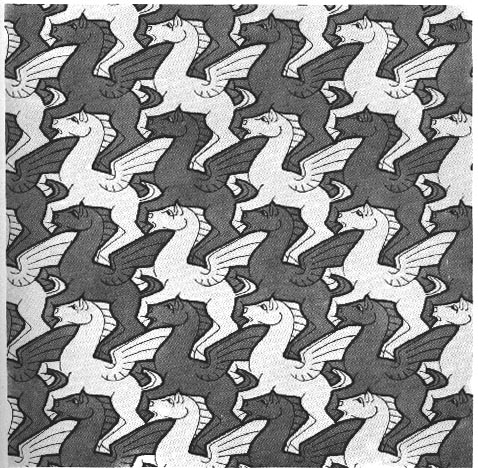 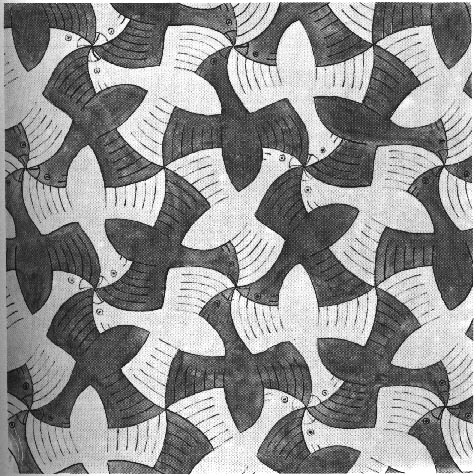 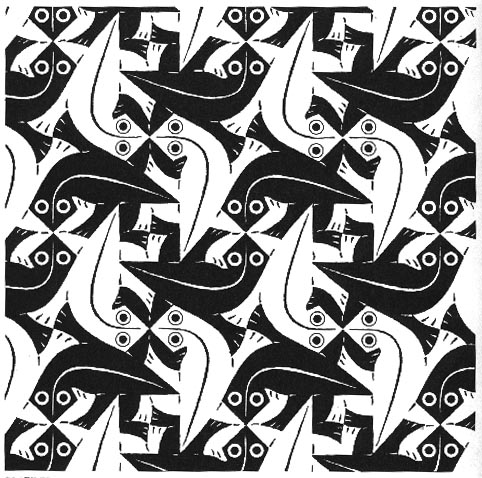 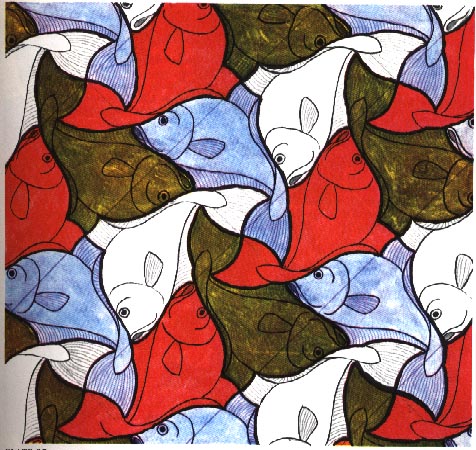 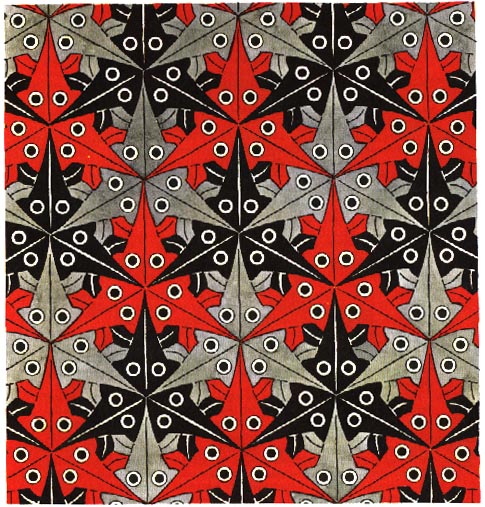 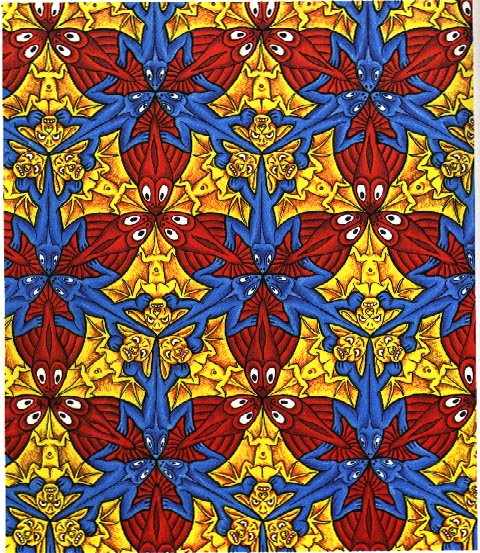 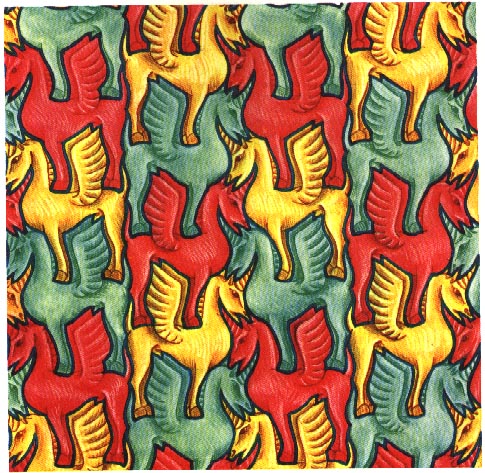 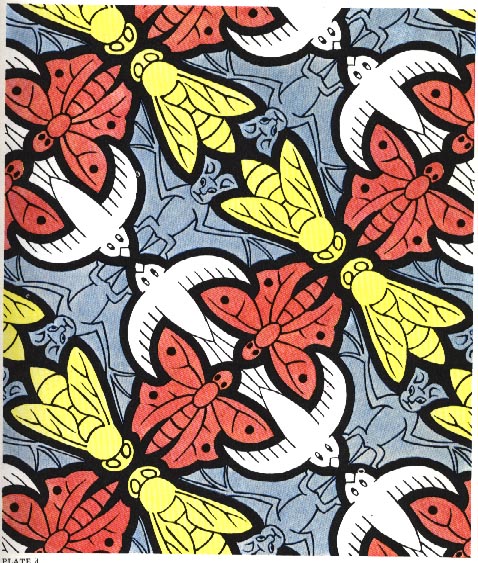 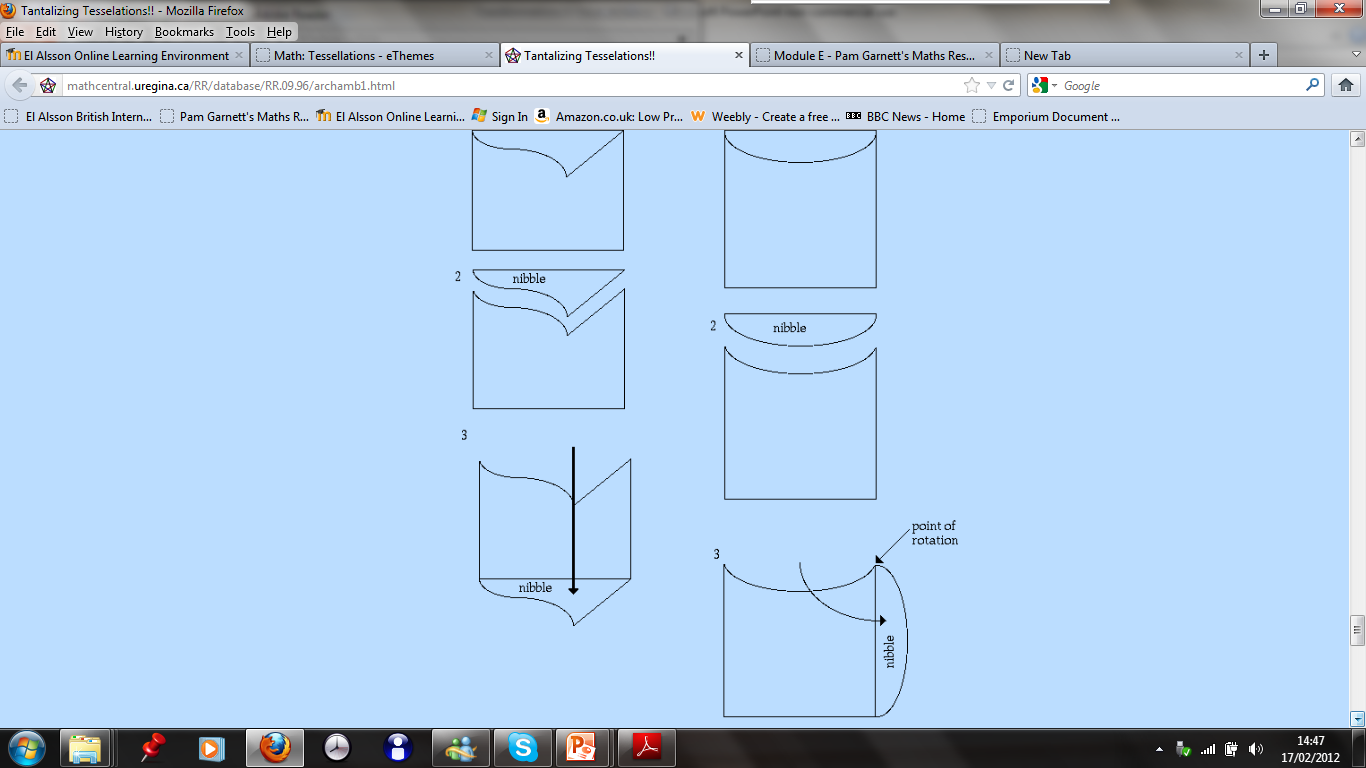 Your Turn


MEP resource sheet – tessellate at least 10 of each shape
or
Draw your own template and tessellate that
Shape, and Space Wall Level 3 - 6
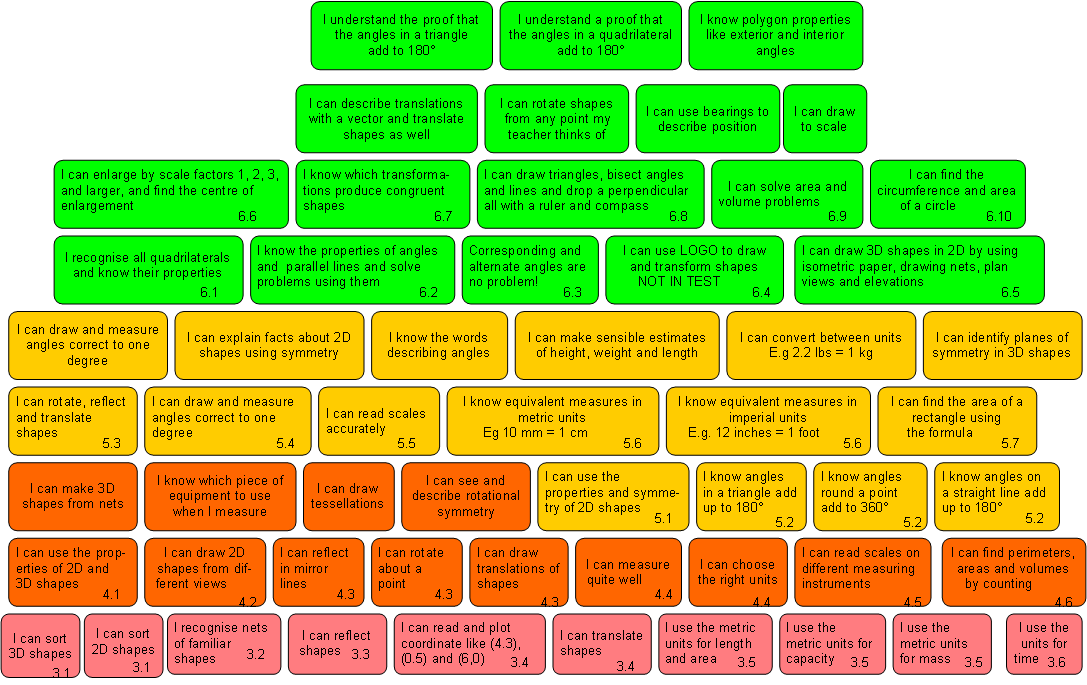 Extend yourself
Investigate the work of M C Esher